What is your experience with programming?
Place your post it above the appropriate response.
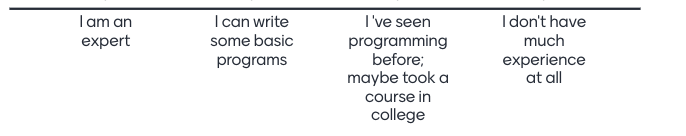 Wi-Fi:
NCTM
NCTM2022
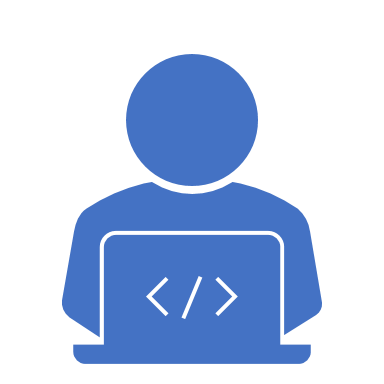 Robert Richardson, JHU
richa68@jhu.edu
https://algprogramming.weebly.com/
Creating and Innovating in the Algebra Classroom through Computer Programming
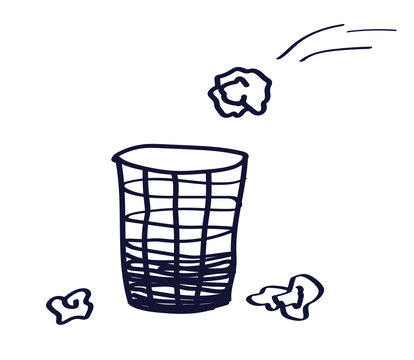 Creating and Innovating in the Algebra Classroom through Computer Programming (conceptual framework)
One idea for integrating Computer Science/Computational thinking in an Algebra class.
Programming is essentially teaching a computer (kind of like a very skillful small child) how to do something.
And we all know that teaching is a powerful learning experience.
Students will have a product, a tangible artifact, of their learning experience. 
This opportunity is rare in traditional secondary mathematics, where we generally work out of textbooks or worksheets.
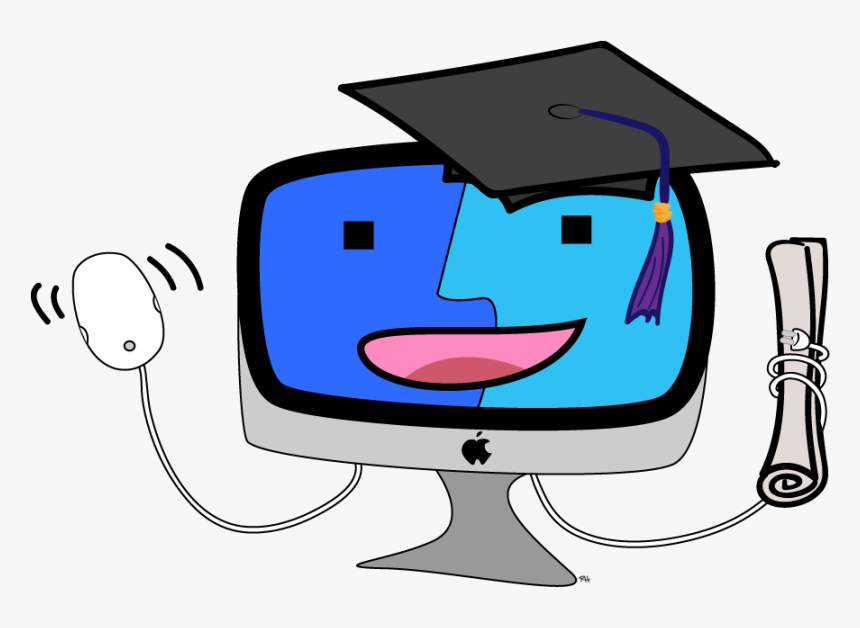 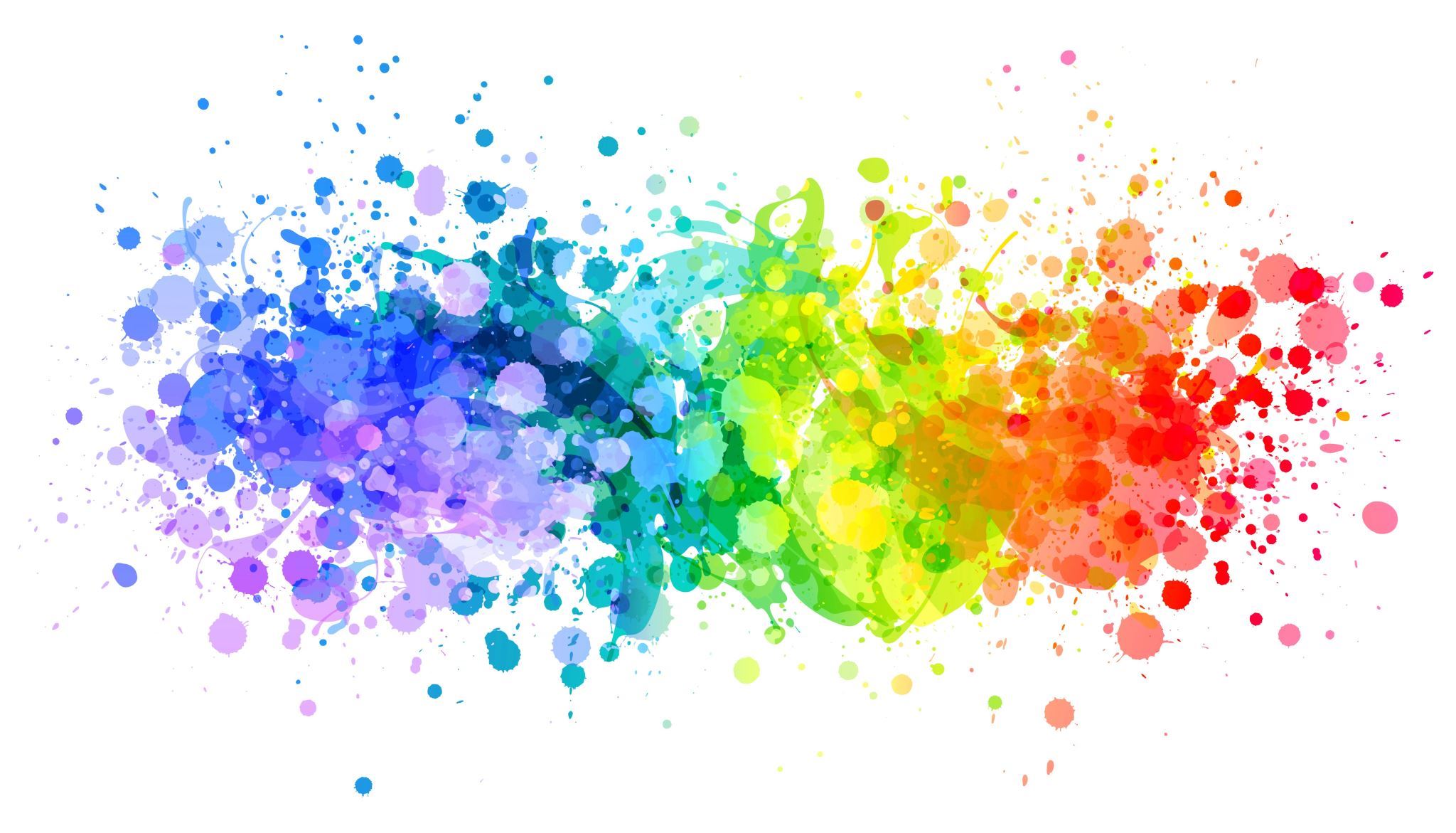 Why integrate Computer Science
What is the empirical justification?
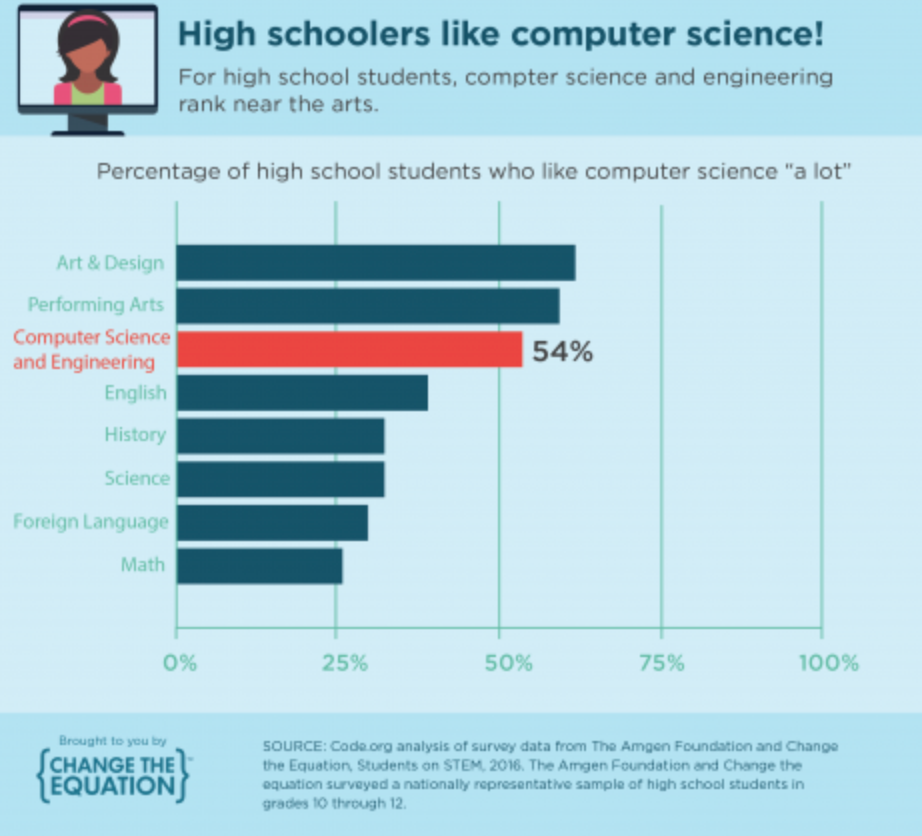 Promoting Joy in the Classroom
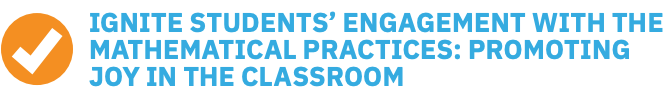 Computational Literacy is Significant (and significantly neglected)
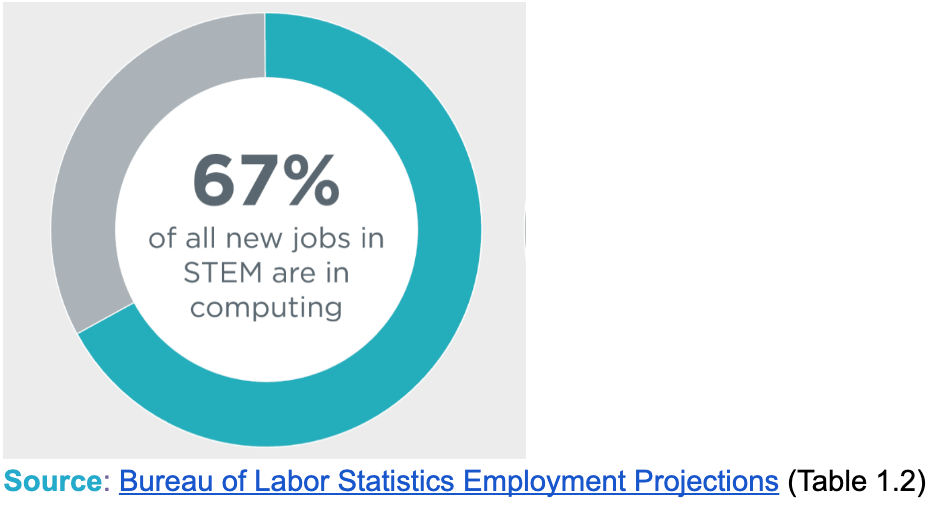 So, there are a lot of students that don't get access or "exposure"!
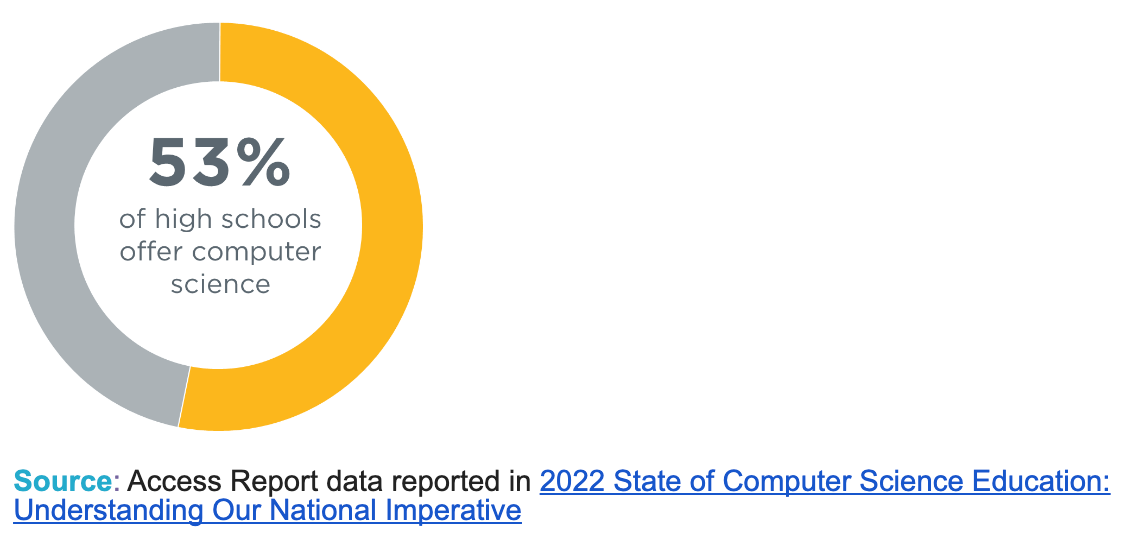 Opportunity is key
Students who program in high school are 6 times more likely to major in computer science than those who do not.
Black/African American and Hispanic/Latino/Latina students are 7 or 8 times more likely to major in computer science when they program in high school.
Women who try programming in high school are ten times more likely to major in CS in college

Source: Students in College: An Analysis of Five-Year Academic Careers - College Board (2007)
Training in computational thinking has been shown to be transferable to problem-solving across domains (Salehi et al., 2020).
Studies have shown that students who take programming classes perform better on logical reasoning and problem-solving skills (e.g., Tu & Johnson, 1990; Werner et al., 2012).
Asking students to solve problems using an unfamiliar formal system such as a new programming language can help transmit problem-solving skills (Saeli et al., 2011).
Have any of you had positive experiences that echo these statements?
Why integrate computer science in math?Cognitive outcomes
Flexible problem-solving! Adaptability
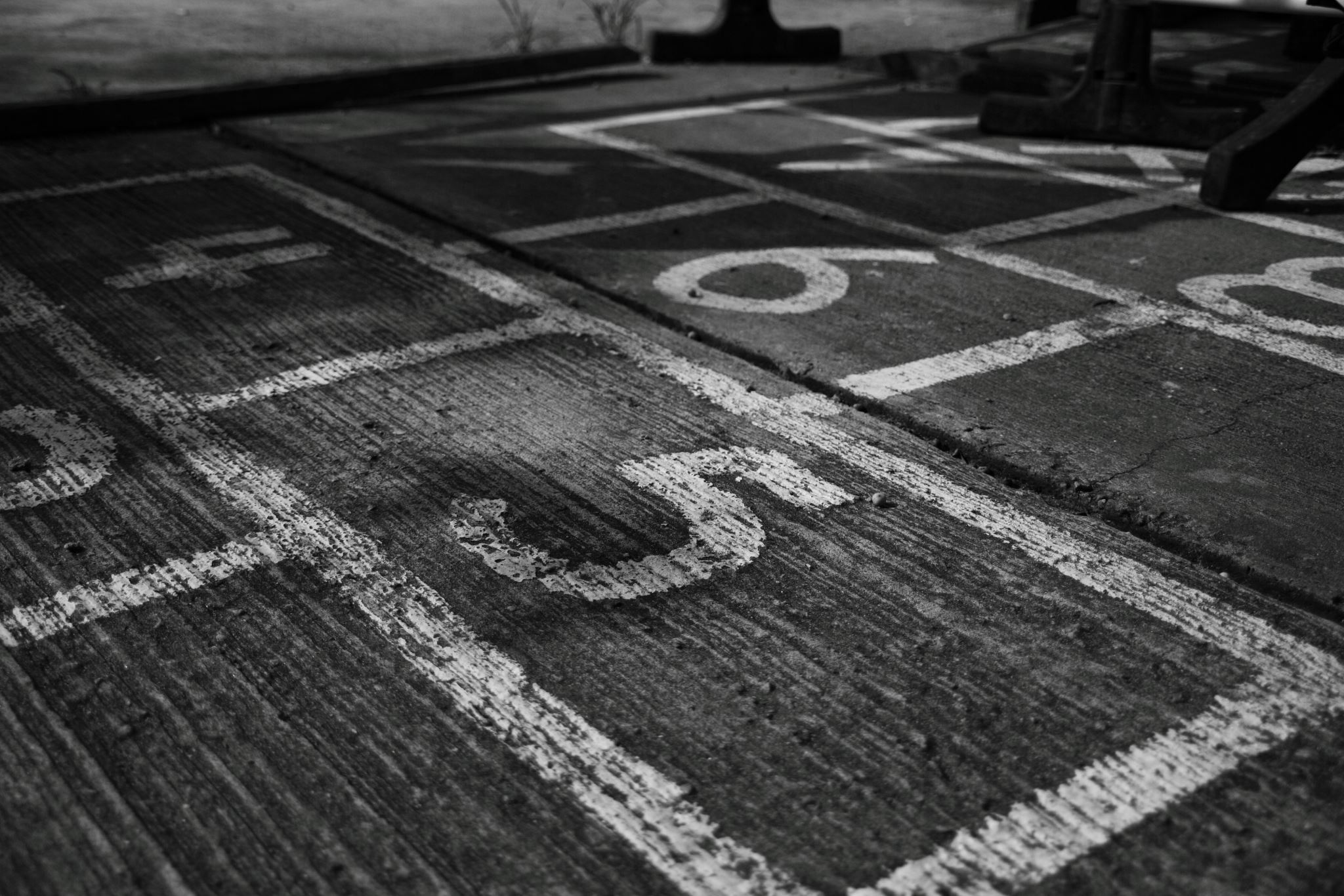 Let’s Race!
Challenge to start...
I need the coordinates of two points (with different x-values).
Challenge – Algebra Skills Race!
Challenge – Algebra Skills Race
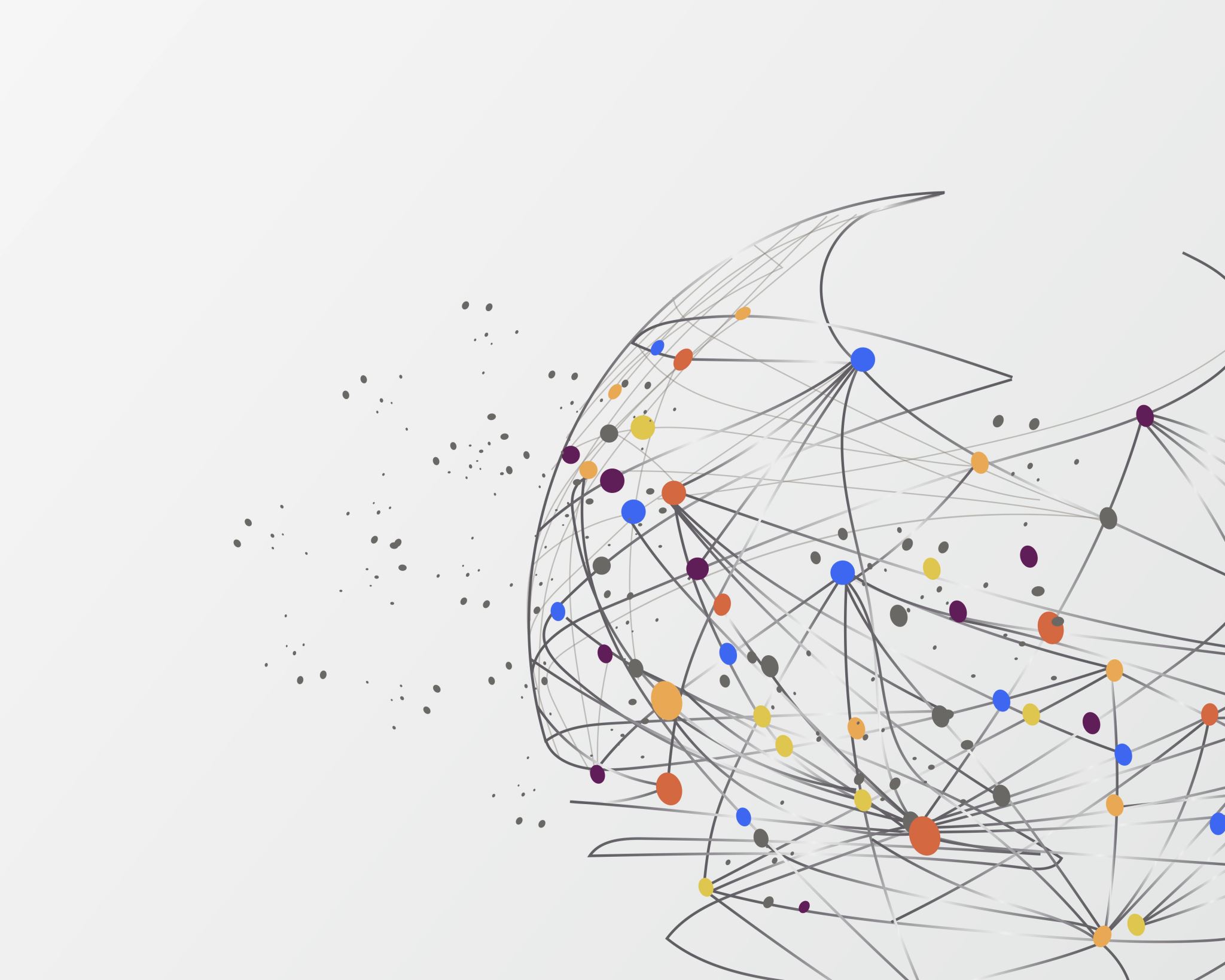 My Web-based Algebra App
How did I get my answer so quickly?
https://codepen.io/rrichardson825/pen/MWVoJme
Find the equation of the line that passes through two points
JavaScript for finding the equation of a line
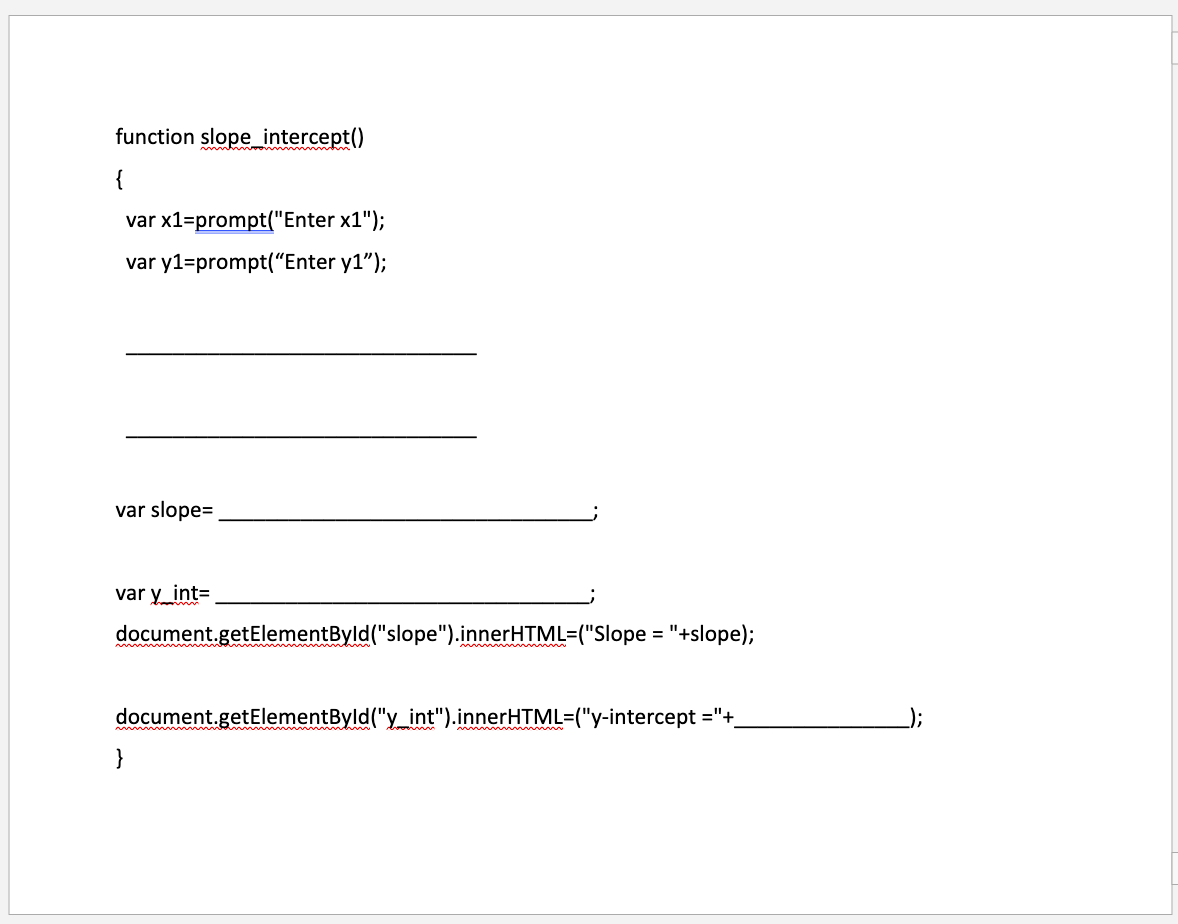 What is missing from this code?

Fill in the missing lines/portions of code to complete the slope_intercept() function.
What are the "sections" or steps?
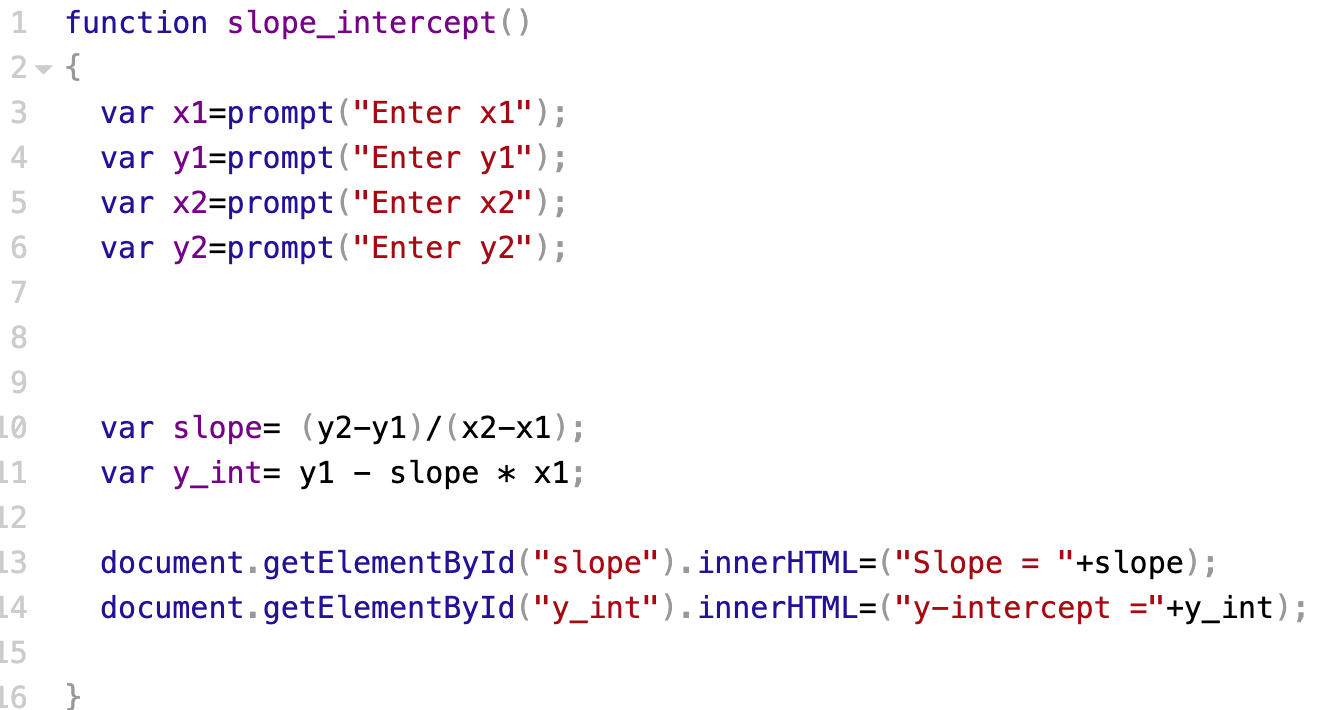 Your task  - Coding your page
Open the CodePen Outline resource on our session's webpage
Complete the slope_intercept() function using your notes.
Run the program by clicking the button. Make sure it works. 
Can you cause the program to “crash”? What type of input does this? How do you normally discuss this with your students?
if … else
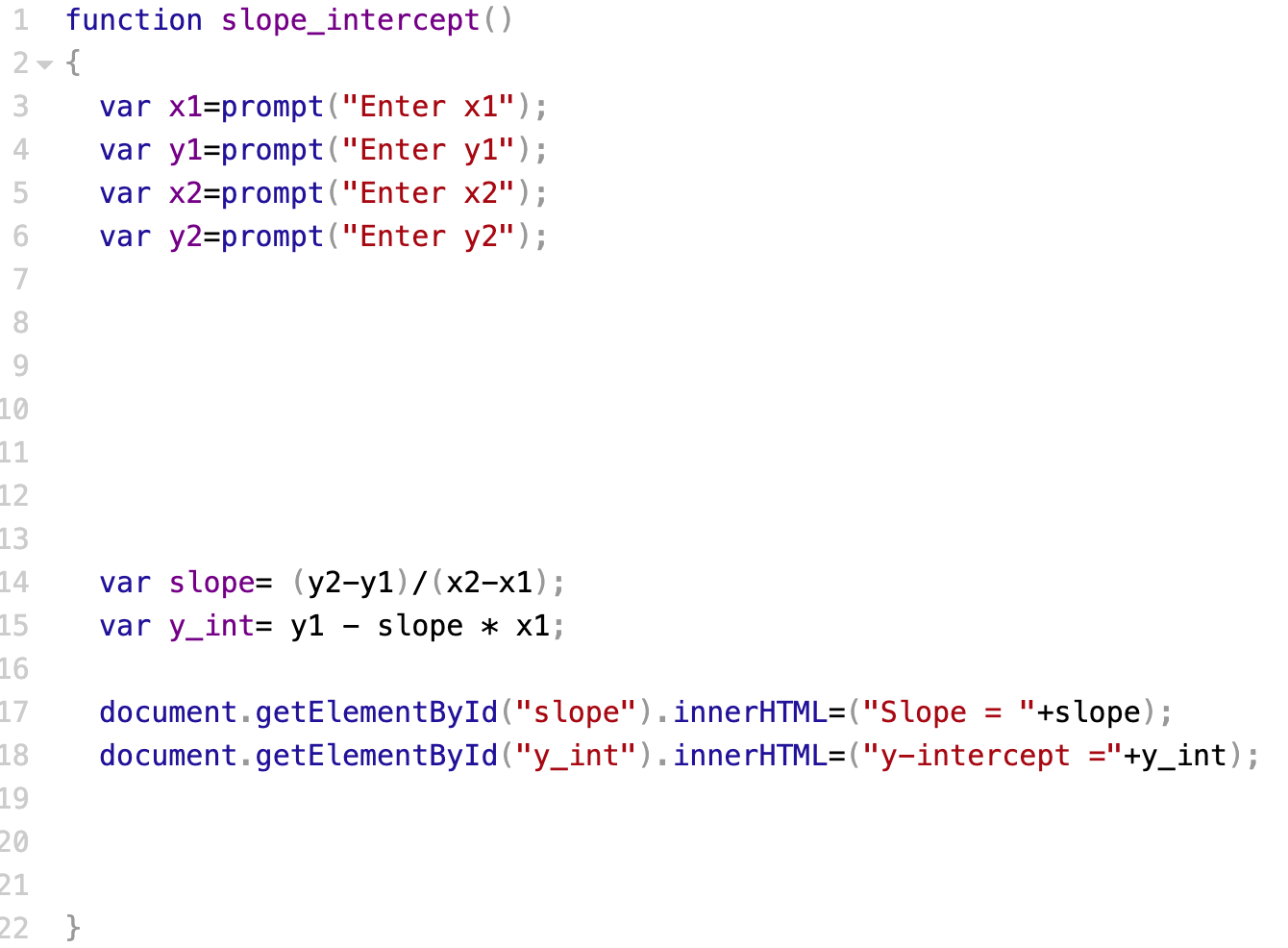 Another Function!
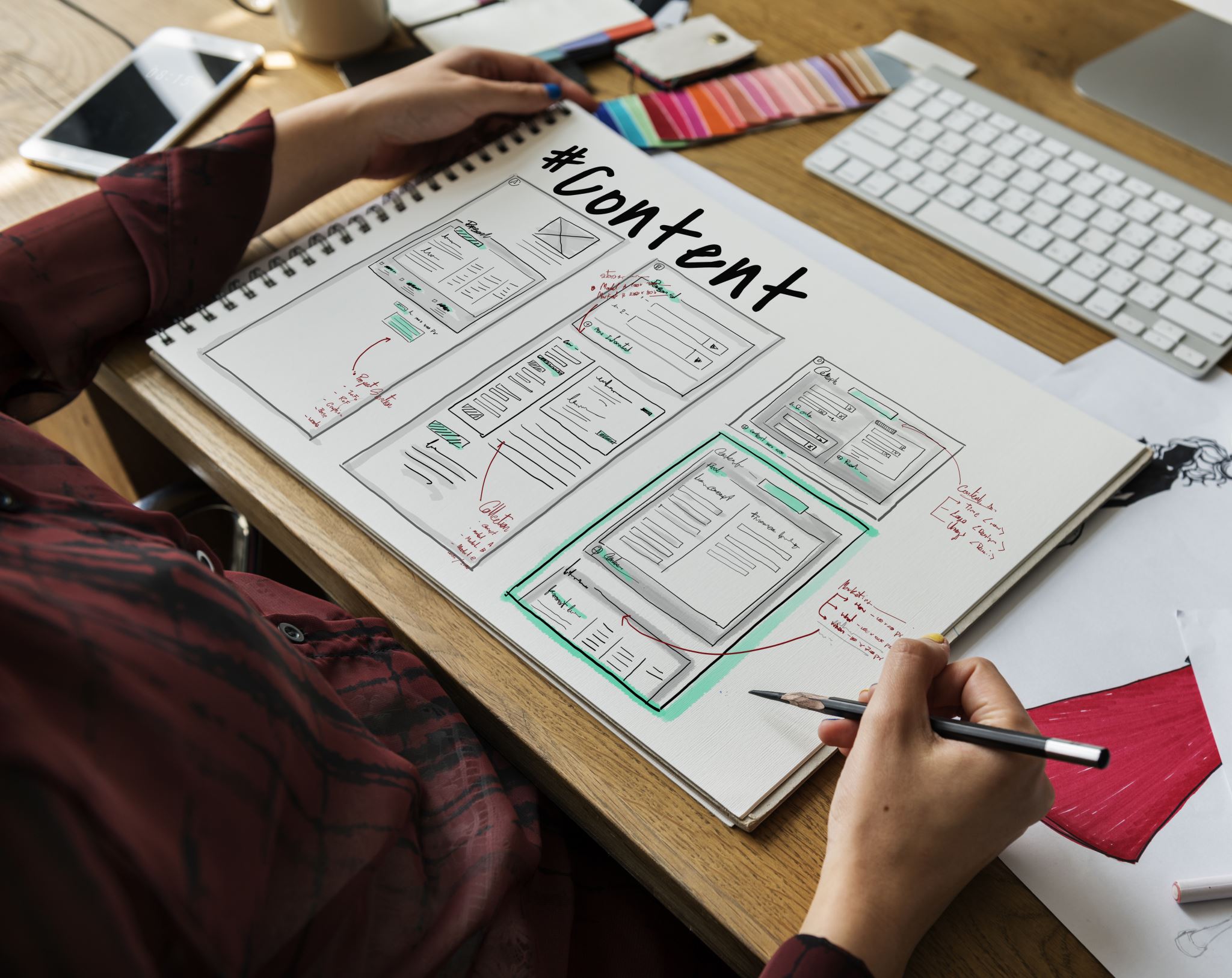 Design Time!
The middle window is CSS. This is where you style your page.
Explore, experiment, and customize your web app.
Use the resources on the session webpage to help.
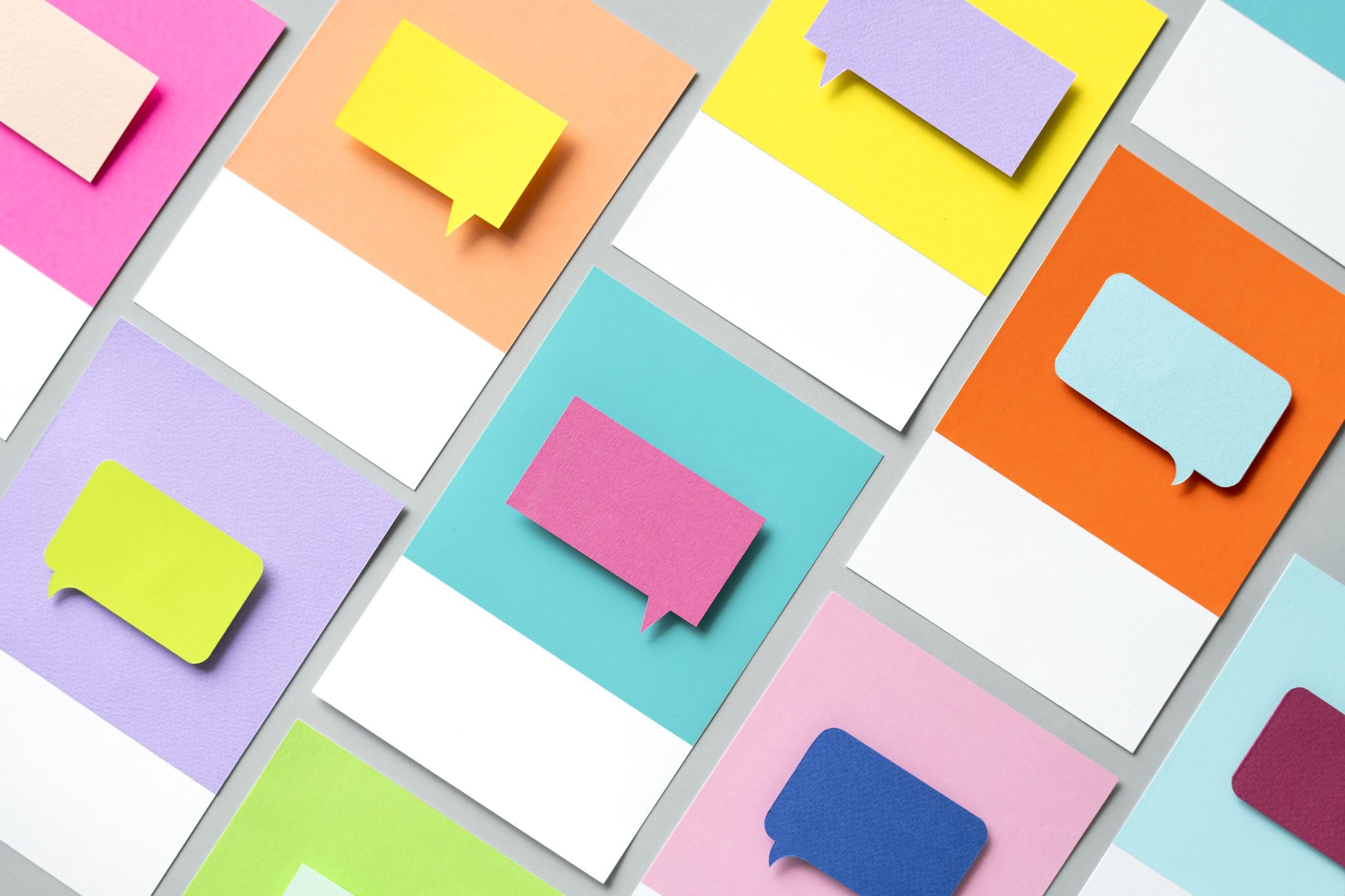 Discussion
Using Notepad++ or any other text editor, students can copy the code from CodePen and have all the documents needed for a working webpage.

Thoughts, ideas, or questions?
References
Saeli, M., Perrenet, J., Jochems, W. M., & Zwaneveld, B. (2011). Teaching programming in Secondary school: A pedagogical content knowledge perspective. Informatics in education, 10(1), 73-88.
Salehi, S., Wang, K. D., Toorawa, R., & Wieman, C. (2020, February). Can majoring in computer science improve general problem-solving skills?. In Proceedings of the 51st ACM Technical Symposium on Computer Science Education (pp. 156-161).
Tu, J. J., & Johnson, J. R. (1990). Can computer programming improve problem-solving ability?. ACM SIGCSE Bulletin, 22(2), 30-33.
Werner, L., Denner, J., Campe, S., & Kawamoto, D. C. (2012, February). The fairy performance assessment: Measuring computational thinking in middle school. In Proceedings of the 43rd ACM technical symposium on Computer Science Education (pp. 215-220).
Email me with ideas or questions anytime!